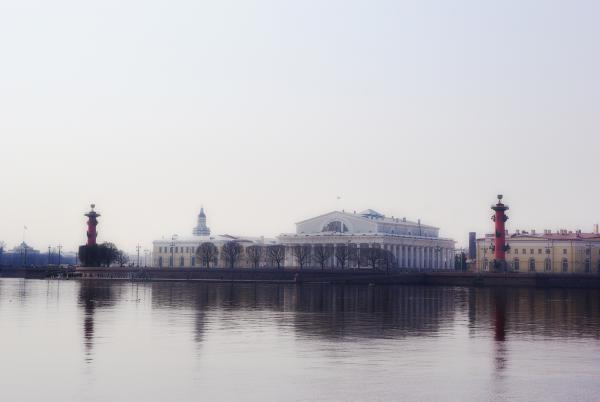 Экспериментальная  площадка  ИМЦ ВО
«Создание вариативной модели 
интеграции молодых педагогов в профессию»
Экспериментальная  деятельность : 
аналитика имеет значение
Н.А.Заиченко, профессор  НИУ ВШЭ –СПб
20 октября, 2016(Круглый стол  в контексте проблемы молодых педагогов….
Молодой педагог:  доля по регионам
Наши ожидания  от круглого стола
Разница в подходах к изучению проблемы?
Согласование целей 
последующего периода ОЭР
Конкуренция –НЕ продуктивна… 
МЫ 
ОТКРЫТЫ
Различия в ресурсных условия  проведения ОЭР
Различия в предварительных выводах  
о сути 
проблемы
Концепт: два формата
Феномен «вариативной модели» интеграции появляется в связи с широким ассортиментом проблем - профессиональных дефицитов, с которыми на старте и в процессе адаптации сталкивается молодой специалист.
адаптация к профессии, как процесс реализации собственного профессионального «Я»;  понимание  и переживание себя в профессии
(профессиональная идентификация)
«адаптация
        Я»
адаптация к коллективу и организации (организационная идентификация), 
как процесс идентификации себя с профессиональным сообществом - «профессиональное МЫ», обусловленное добровольной зависимостью, принадлежностью и приверженностью к данному СОобществу.
«адаптация МЫ
Диагностика промежуточ-
ного уровня интеграции 
молодых ВО
Диагностика 
уровня 
адаптации 
молодых
в 6 районах СПб
Фокус группы
Диагностика 
начального уровня интеграции
 молодых ВО
«сплошное» Интервью с директорами
Аудит
Аналитика: что БЫЛО
ищем  профессиональные дефициты
Сравнение 
с российским
исследованием
Инструментарий,
 апробация
Аналитика имеет значение
На основании исследования, проводимого в качестве  дополнительной   опции в рамках  ОЭР , 
объектом  которого являлись молодые педагоги из шести районов  Санкт-Петербурга (N =422),
 а предметом – состояние (степень) профессиональной адаптации молодых педагогов

+ 124 молодых  педагога на конференции ( фокус- группы) 

выявлено 10 профессионально- личностных  дефицитов.
Случайно или НЕ случайно я – учитель (N=422)
Каждый 
   шестой
Что может заставить ВАС уйти из Школы
Достигнутая ступень профессиональных компетенций в разрезе районов : самооценка
В разрезе  районов
Самооценка???      ВЫ Самокритичны!!!
Группа 1. каждый второй: молодые педагоги с низкой самооценкой (ступени 10-40) –  49,0%

Группа 2. Педагоги с «нормальной» самооценкой (ступени 50-70) – 39%

Группа 3. Педагоги с неоправданно (?) высокой самооценкой (ступени 80-100) – 12%
В чем ВЫ видите свои перспективы на  ближайшие три года…(%)
С какими трудностями ВЫ можете столкнуться при реализации своего плана ? (%)
Отношения с  администрацией
Пожалуемся на нагрузку….и усталость
Устали
Любопытные тенденции : парадоксы молодых
? Чем дальше «от центра» -  тем больше жалоб на высокую нагрузку  ( но это не означает, что школы в спальных районах загружают молодых больше….)

??ТАМ, где больше всех жалуются на высокую нагрузку -  меньше всех жалуются на усталость

???? Чем больше реальная учебная  нагрузка , тем  более сдержаны в жалобах на усталость

???  Чем  ближе к  «центру» -  тем  больше  вероятность работать молодому  и неопытному  в 10- 11 классах (42,0% VS 30,0%) 

???? Чем ближе к «центру» - тем больше  молодых имеют дополнительный заработок  (58,0% VS 46,0%) 

????  Чем меньше жалоб на усталость , тем  больше  желания быть директором школы….
Около 15% уверенно заявляют о своем желании …..
Молодой учитель СПБ VS  Молодой учитель РФ*
Блок карьерных ориентаций. 
 «мечтой детства»  называют свой выбор около 40% учителей РФ и только 13% учителей СПб, и у той и другой группы были образцы для подражания

более 10,0% питерских молодых учителей сочли свой вход в профессию «стечением обстоятельств» и при возможности ушли бы из профессии (4,7%), что в два раза превышает  аналогичные ответы учителей по выборке РФ.
* «Успешная адаптация и профессиональное развитие молодых педагогов Российской Федерации», находящимися в открытого доступе. Режим доступа : http://xn- ---8sbjabbg4aqjwbbgk.xn--p1ai/. Дата обращения 10 августа 2015 года
Молодой учитель СПБ VS  Молодой учитель РФ
«Карьерные амбиции» у питерских учителей в бОльшей степени, чем у учителя РФ, направлены на «вертикальный рост» (занятие должностей завуча и\или директора), соотношение  выглядит как  «14,5% : 3,9%». 

Горизонтальная карьера в части совершенствования профессиональных навыков одинаково важна  для обеих групп, но учитель СПб  больше склонен получать второе высшее образование и учиться в аспирантуре (таких желающих около 32,7%, в отличие от учителей РФ – около 15%)
Молодой учитель СПБ VS  молодой учитель РФ
«Ролевые ожидания от коммуникаций с разными субъектами деятельности»….всем им важны отношения с учениками, родителями учеников, коллегами, администрацией. 

 Оптимистично звучат ответы и в части способностей молодых учителей выстраивать отношения с разными субъектами:  около 10% учителей РФ заявляют о том, что с родителями «отношений практически нет» и  1% сообщает о трудностях общения с учащимися.

 Обе группы отмечают, что  отношения с коллективом складываются  в основном на формальном, деловом уровне (около 90% учителей РФ и чуть больше 50%  учителей СПб), при том, что обе группы не указывают на проблему «умения выстраивать отношения с коллегами».
Молодой учитель СПБ VS  молодой учитель РФ
Блок самочувствия в профессии.   «Успешность в профессиональной деятельности»  - кредо учителей СПБ, молодой питерский учитель достаточно высокого мнения о своих  профессиональных навыках и больше половины из молодых учителей ставит свои профессиональные  навыки на ступень выше среднего уровня. 

Сравнить  эти данные с учителем РФ не представляется возможным , т.к. в анкете «проекта РФ» отсутствуют подобного рода вопросы.
Молодой учитель СПБ VS  молодой учитель РФ
Блок форм поддержки. 

Различия по критерию «значимые формы профессиональной поддержки» между двумя группами состоят  в том, что учитель СПб делают акцент на международных стажировках (70%) в остальном перечень возможностей совпадает. 
У обеих групп нет претензий к администрации школ, но питерские молодых учителя в два раза чаще  заявляют о формальном характере взаимоотношений с администрацией.
Молодой учитель СПБ VS  молодой учитель РФ
Блок дефицитов.  
Ключевой дефицит молодых учителей вне зависимости от места проживания – дефицит времени. 
Следующее препятствие - нехватка денег и усталость, семейные обстоятельства и только после  этих ключевых потребностей идет указание на «отношения с учащимися, с администрацией, с коллегами»
Необходимость в наставнике 

По «рейтингу трудностей» у питерских учителей они стоят  на 5-7 местах из 10. 
Дефициты    учителя РФ иные – на втором месте стоит «дефицит опыта работы с детьми» …далее с родителями». Данное сравнение не слишком корректно, так как  в перечне возможных ответов в анкете «проекта РФ»  вопросов о дефиците денег и здоровья нет, а на вопрос «другое»  дается только 0, 4% ответов.
Молодой учитель СПБ VS  Молодой учитель РФ
учитель СПб в сравнении с молодым учителем РФ:
 (1) имеет более высокий уровень образования (90,9% с высшим образованием против 76% учителя РФ);

 (2) в 32 случаях из 100 не является педагогом по диплому, в отличие от учителя РФ (8%);

(3) практически в два раза чаще занимает должность учителя иностранного языка (20,5% СПб  против 12,0% РФ) и физической культуры ( 11,7% против 6,8%) и в шесть раз реже занимает должность учителя истории ( 0,9%  СПб против 6,2% РФ) ; 

(4) работает больше и имеет дополнительный заработок в 53% случаев в отличие от учителя РФ, который занят для дополнительного заработка на  12%; 

(5)   и… уже в первый год работы знает, что уйдет из профессии в течение 5 ближайших лет ( 6% учителей СПб против 1,4% учителя РФ).
Портрет размышлений до входа в Программу
Совсем…совсем  не хватает времени
НО…обо мне ЗАБОТЯТСЯ в школе…
Все равно не уйду из профессии
Я  УСТАЛ
Не хватает денег
Портрет размышлений после  Программы
Я знаю, как планировать время…я все успею
Мне комфортно в моей школе
Я профессионал, но есть те, кто лучше меня
Мне интересно и многое получается
Но денег все равно не хватает
Диагностика 
итогового 
( по ОЭР) 
уровня 
интеграции 
молодых ВО
Выявление 
районных
 ( школьных) 
ПРАКТИК , где  эффективно решаются задачи закрепления (удержания)  
молодых  педагогов
Исследование по  наставникам: 
 фокус группы
Структурированное интервью 
опросы
наблюдение
Фокус группы с директорами ВО
Аудит
Аналитика: что БУДЕТ
Сравнение 
с российским
исследованием
!!!  Вливайтесь! 
                Мы открыты
Эффективность????????????????
Эффективность  Программы  интеграции : 
как практики работы с молодыми педагогами ( субъективно)
 как способности к мультипликации ( объективно)
 как  методологии исследования (объективно)
как образовательной технологии  (объективно)
 как   ЧТО???? .
Что будем мерить????
Наши предложения
1. Осень- зима. Разрабатываем совместный сценарий исследования по наставникам и проводим его на «своих» площадках. Сравниваем. Делаем выводы. Предложения. 

 2. Зима. Делаем  серию 
  фокус-групп. НО   заранее оформляем гипотезу…проверяем  

 3. Весна . Делаем совместную научно- практическую  конференцию для наставников и ИМЦ
Цель -  диссеминация опыта+новые задачи .
ПОЗДРАВЛЯЕМ
Победы 
имеют 
значение
СПАСИБО
zanat@hse.ru

Н.А.Заиченко
Научный руководитель ОЭР ИМЦ ВО
«Создание вариативной модели 
интеграции молодых педагогов в профессию»
МЫ